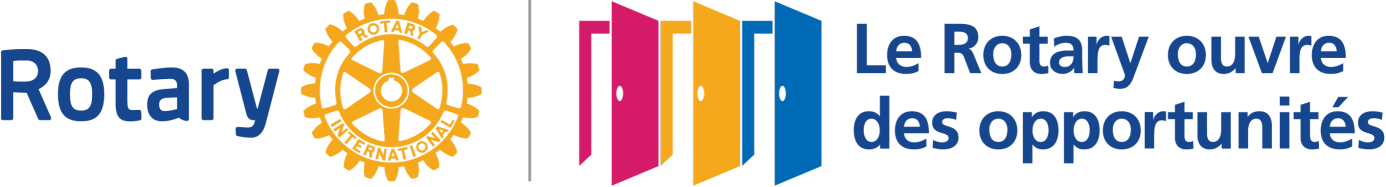 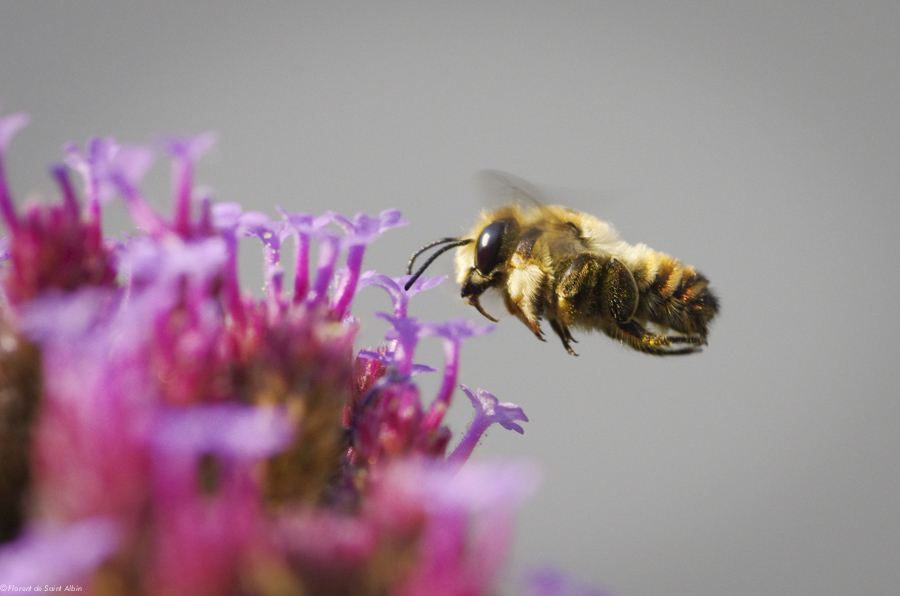 Le Plan de Leadership du District 2021 – 2023
  Jean ABOUDARAM – Magali FÜSS- RABATE
District 1690
1
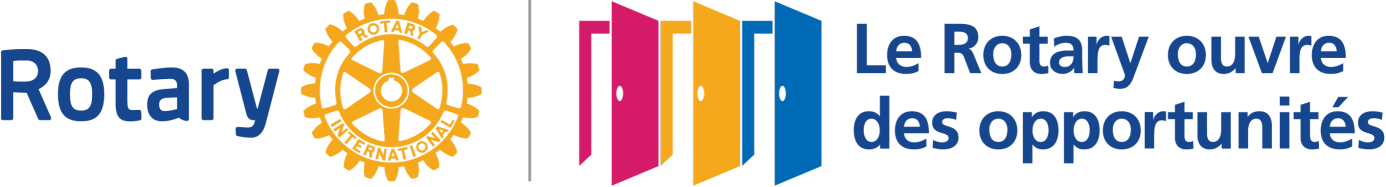 Notre Vision 
Ensemble, nous construisons un monde où les gens se rassemblent et passent à l’action pour apporter  du bien dans le monde, dans leur communauté et pour ceux qui leurs sont cher.
2
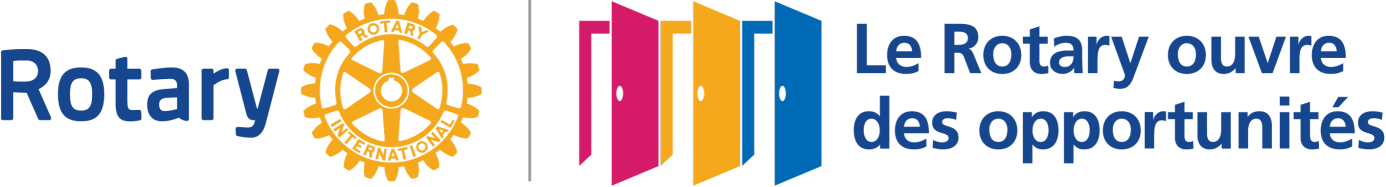 Nos Valeurs 
La Camaraderie
L’Intégrité
La Diversité
Le Leadership
Servir d’abord
3
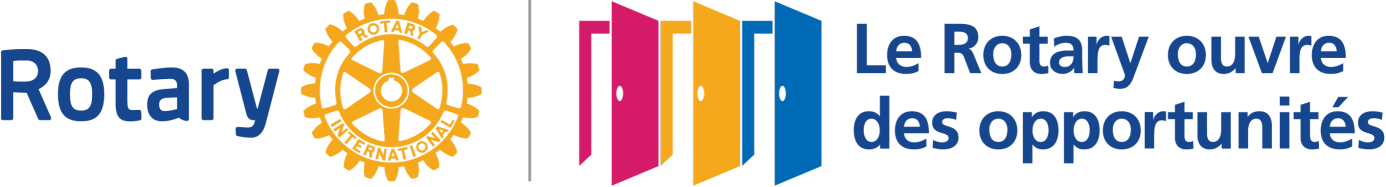 Nos Objectifs  
Accroître nos effectifs en développant nos actions en faveur de la Jeunesse tournées vers les 7 axes stratégiques du Rotary
Mettre en avant :												--Les actions en faveur du développement durable
- La Jeunesse (programme jeunesse et students)
-l’insertion professionnelle 	
	     - la lutte contre les virus Covid-Polio
4
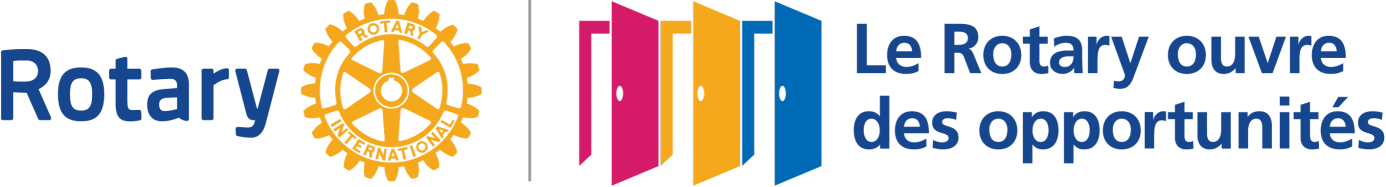 Nos Objectifs 
Accroître notre capacité d’adaptation en construisant une culture basée sur la recherche, l’innovation et la volonté de prendre des risques
 Promouvoir les actions  des clubs et des interclubs pour que se crée une culture d’entraide et d’actions communes dans toutes les zones du district
Promouvoir l’image du Rotary auprès des médias
5
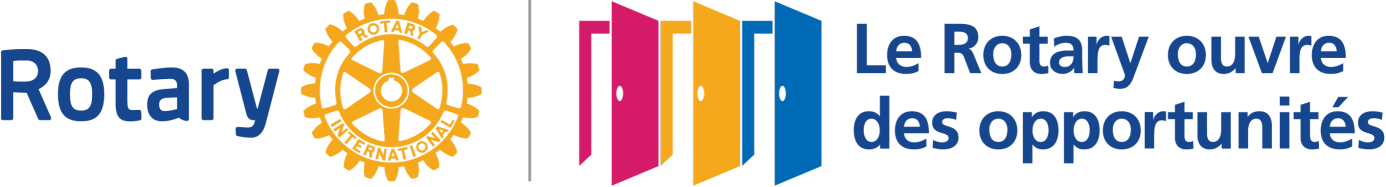 Nos Objectifs 

Proposer aux clubs Rotary et Rotaract des moyens de réaliser leurs actions par la mise à disposition des commissions du district :
6
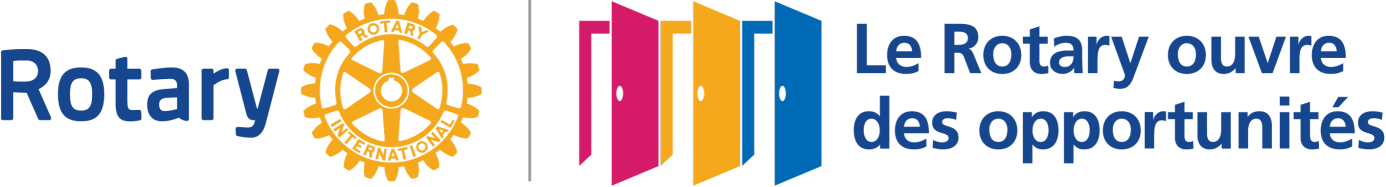 Commission Effectifs						Quatre OBJECTIFS :
FIDELISER : 													
  -Construire, dans chaque zone ADG, en lien avec les présidents, des objectifs de progression.
           -Faire en sorte que les clubs donnent des rôles à chaque membre, réalisent des actions et donnent une image de dynamisme ,de respect et d’équité entre les membres. 
RECRUTER : 		
-Recruter des professionnels de qualité 
         - Augmenter nos effectifs annuels de 80 membres en intégrant des jeunes professionnels, des rotaractiens et des bénéficiaires du Rotary adapté à nos clubs
7
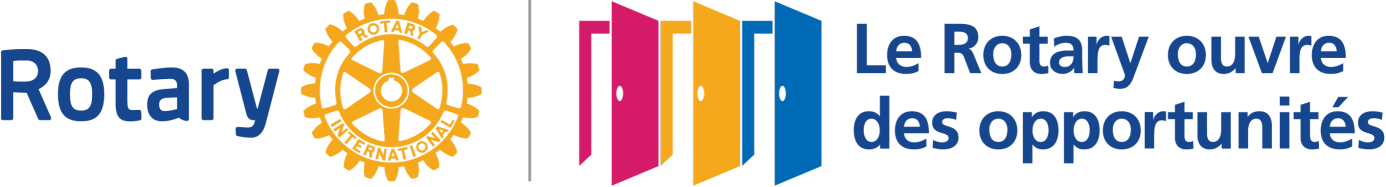 Commission Effectifs	
	LES OBJECTIFS :
SOUTENIR LES CLUBS EN MANQUE D’EFFECTIF :     	Détecter les signes avant-coureurs puis construire 	un plan d’action dans le temps  					
CRÉER DES CLUBS : 											Annuellement trois clubs Rotary et 4 clubs Satellite en accord avec les clubs voisins
8
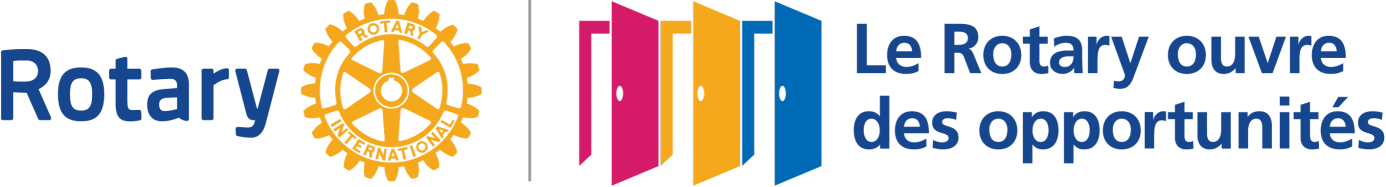 Commission Effectifs	
		LES MOYENS et L’EVALUATION  ANNUELLE:
Ils sont développés dans le cadre de la commission
9
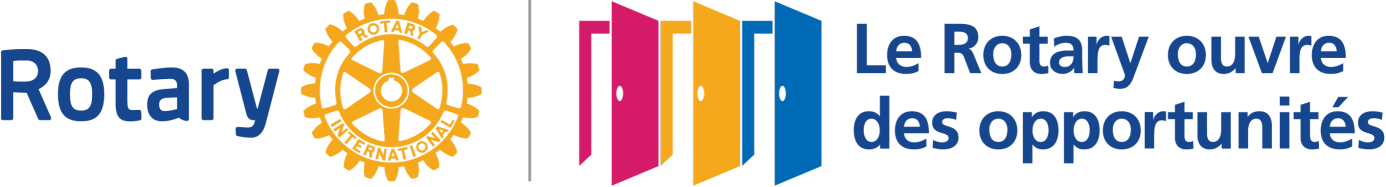 La Fondation
LES OBJECTIFS :
Augmenter le nombre de clubs qui contribuent à 100 dollars par membre, soit 5 clubs de plus par an
Augmenter les dons en faveur de la Polio de 7.000 euros  à 15.000 € par an sur le district
Trouver des donateurs majeurs (10.000 dollars) dans les 3 ans 
Passer de 2 à 3 subventions mondiales par an
Réaliser une bourse d’études dans les 3 ans
10
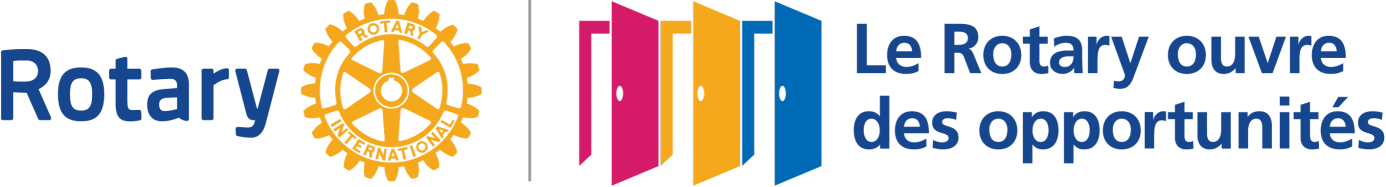 La Fondation
LES OBJECTIFS :
Présenter une candidature pour un des Centres pour la Paix dans les 3 ans
Créer une association Ryactions dans les 3 ans
11
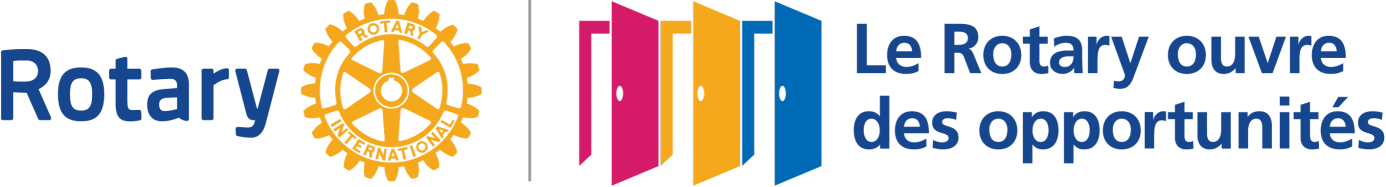 La Fondation
LES MOYENS et L’EVALUATION ANNUELLE :
Ils sont développés dans le cadre de la Commission
12
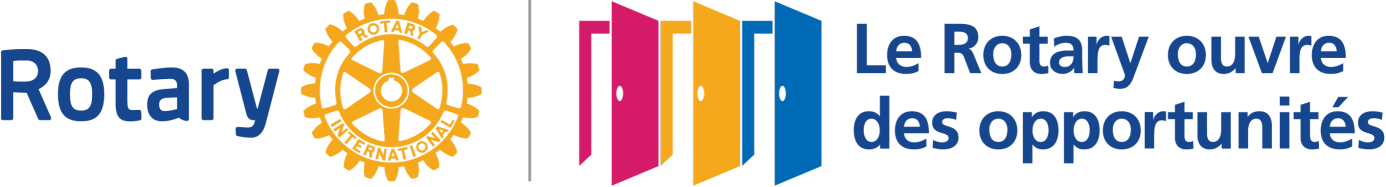 La Commission Action Professionnelle
LES OBJECTIFS :
Soutenir les entreprises qui vont se trouver en difficulté, suite à la crise du Covid-19 en développant l’action Rebondir 
Agir pour que dans les trois ans, 50% des clubs mettent en place une action  favorisant l’insertion professionnelle : stage en entreprises,  tutorat avec les lycées, forums des métiers…
30% des clubs participent, dans les 3 ans, aux récompenses professionnelles du district
Faire la promotion, chaque année, du RYLA  et de l’IRL
13
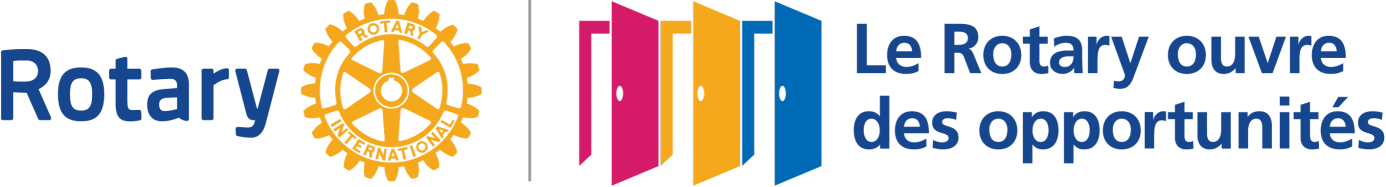 La Commission Action  Professionnelle
LES MOYENS et L’EVALUATION ANNUELLE :
Ils sont développés dans le cadre de la Commission
14
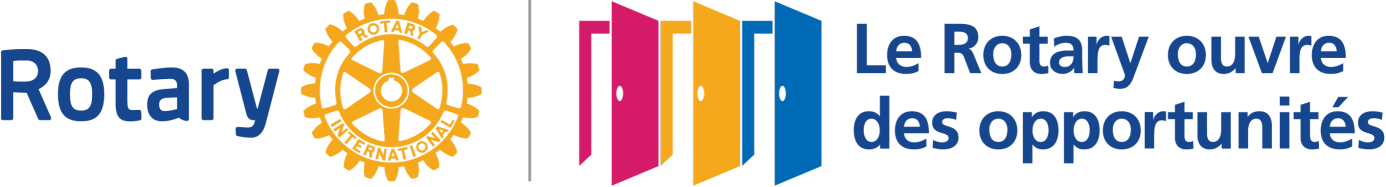 La Commission Action d’Intérêt Public 
LES OBJECTIFS :
Banque Alimentaire : synthétiser les méthodes d’organisation
Environnement : mobiliser les clubs et réussir le projet Rotary: Rosiers, Ruche une source pour la vie
Espoir en Tête : Vendre 8.000 places sur 40 salles
Illettrisme : augmenter de 2 nouvelles villes par an la participation à la dictée nationale
15
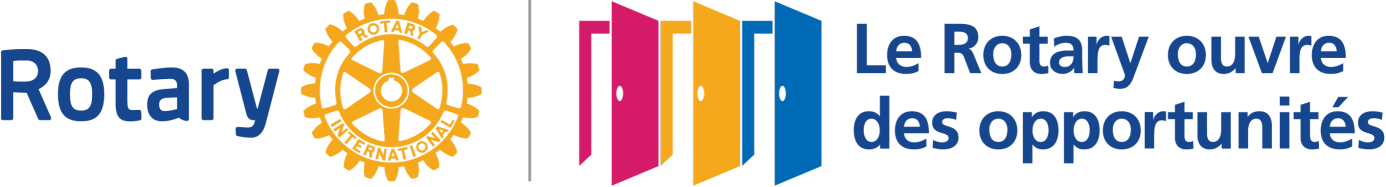 La Commission Action d’Intérêt Public 
LES OBJECTIFS (suite):
Jetons le Cancer : Développer cette action
Mon Sang Pour Les Autres : +2 villes par an 
Neurodon : Reprendre la main sur tous les magasins Carrefour du district
Shelter Box : développer cette action ???comment
16
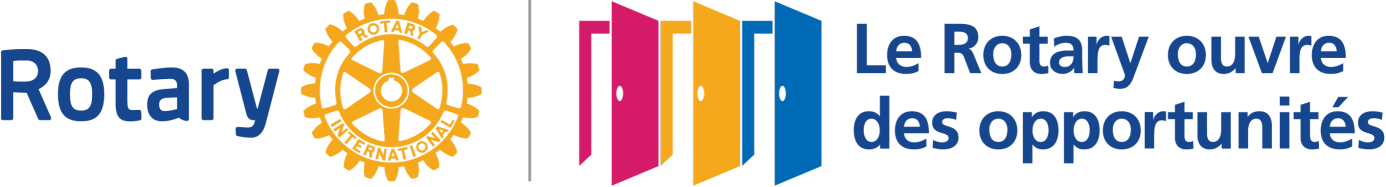 La Commission Action d’Intérêt Public 
LES OBJECTIFS (suite) :
Prix Servir : Remonter vers le district les actions réalisées afin qu’elles soient primées
Programmes Jeunesse :
L’Interact : créer un club par an 
Le Rotaract : créer un club par an
   développer Le Ryla pour que chaque club participe
17
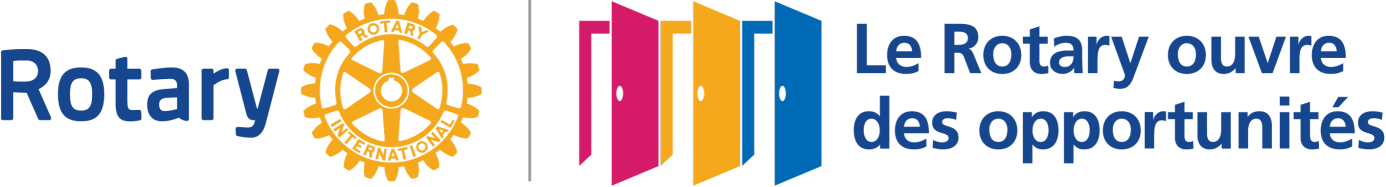 La Commission Action d’Intérêt Public 
LES OBJECTIFS (suite) :
Programmes Jeunesse (suite): 
Bourses Sabourin : financement, si possible, d’une dizaine de dossiers par an 
Développer les stages en entreprise
Poursuivre les Projets Jeunes
18
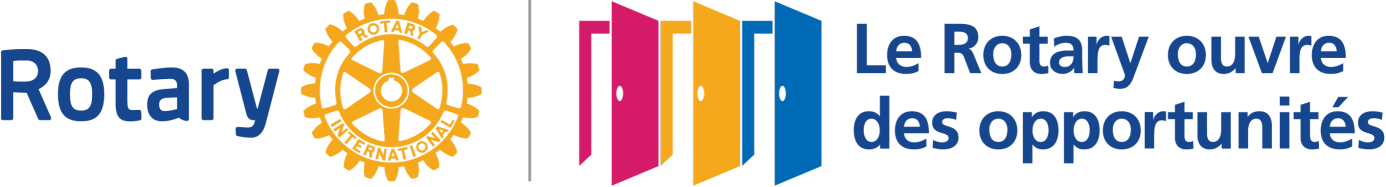 La Commission Action d’Intérêt Public
LES OBJECTIFS (suite):
Créer un fichier des Bénéficiaires du Rotary par club , leur adresser une lettre d’information annuelle et les inviter à une manifestation .

LES MOYENS et L’EVALUATION ANNUELLE :
Ils sont développés dans le cadre de la Commission
19
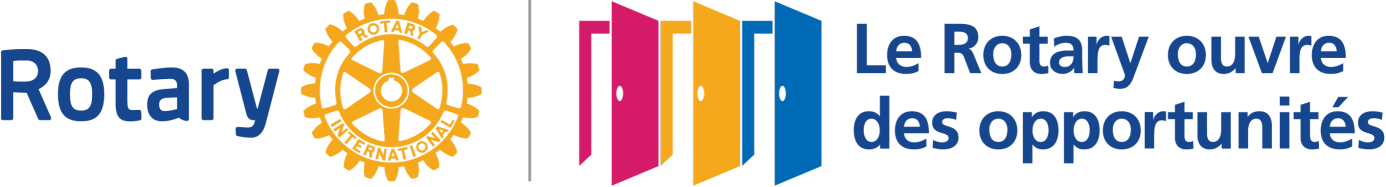 La Commission Student Exchange 
LES OBJECTIFS :
Accueillir 45 jeunes en échanges longs par an (hors année de pandémie) et consolider la Gouvernance
Développer les moyens notamment avec les CIP afin de pouvoir répondre à la trentaine de demandes d’échanges courts annuels 
ARYM : continuer à organiser un camp par année hors année de pandémie


LES MOYENS et L’EVALUATION ANNUELLE :
Ils sont développés dans le cadre de la Commission
20
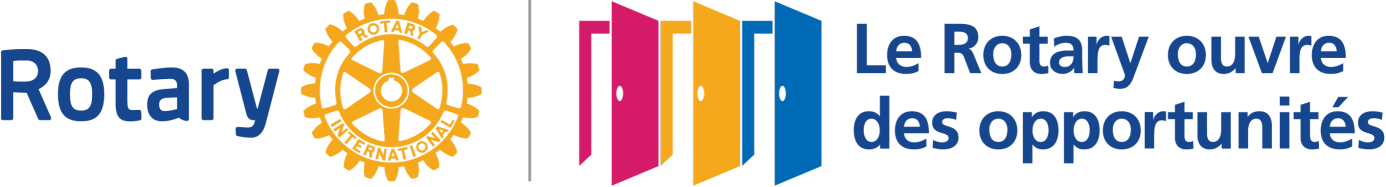 La Commission Student Exchange
LES MOYENS et L’EVALUATION ANNUELLE :
Ils sont développés dans le cadre de la Commission
21
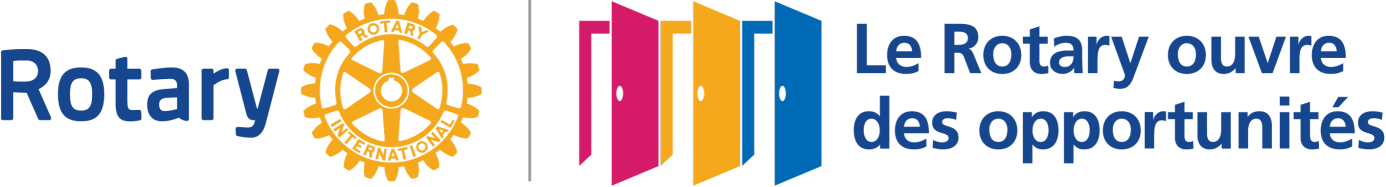 La Commission Action Internationale 
LES OBJECTIFS :
Faire que 75% des clubs Rotary désignent un responsable dans les 3 ans 
Faire en sorte que 95% des clubs Rotary du district aient un club contact dans les 3 ans
Contribuer en lien avec le Student Exchange à satisfaire la trentaine de demandes annuelles familiaux d’été
22
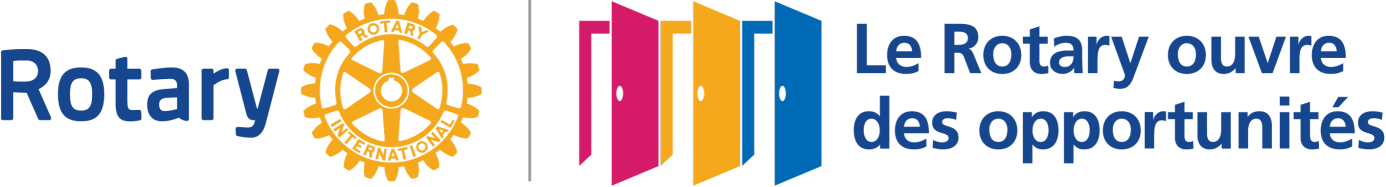 La Commission Action Internationale 
LES OBJECTIFS :
Agir pour que 20% des clubs participent à la Convention Internationale du Rotary lorsqu’elle se déroulera en Europe 
LES MOYENS et L’EVALUATION ANNUELLE :
Ils sont développés dans le cadre de la Commission
23
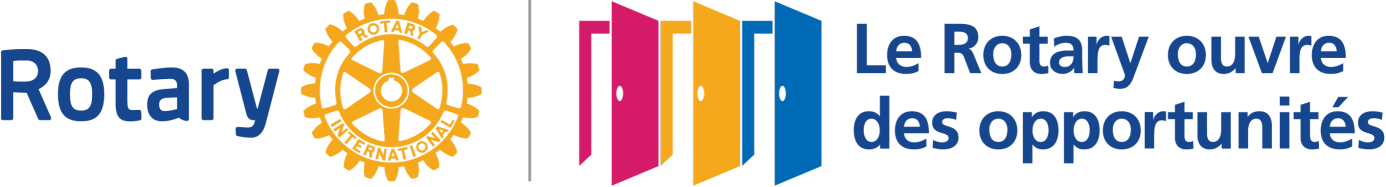 La Commission Communication 
LES OBJECTIFS :
Augmenter la connaissance par les rotariens des actions développées par les commissions et par les clubs				 
Augmenter la notoriété externe du Rotary en s’appuyant sur les actions sensibles à la Jeunesse
24
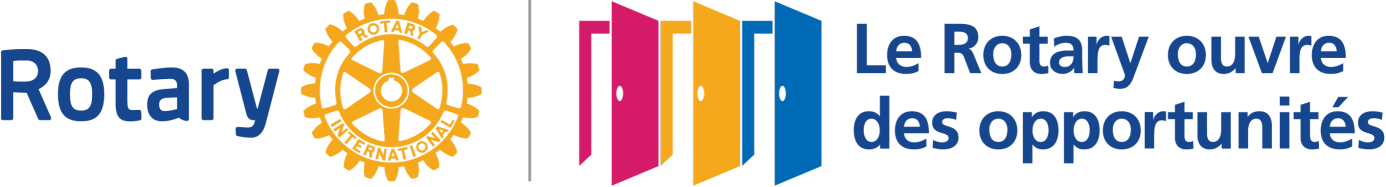 La Commission Communication 
LES OBJECTIFS (suite) :
Mettre en place une communication du district sur les actions répondant aux orientations de chaque Gouvernorat 
Former les responsables communication des clubs
Faire en sorte que le site RCMS du district et des clubs soient utilisés par la majorité des clubs
25
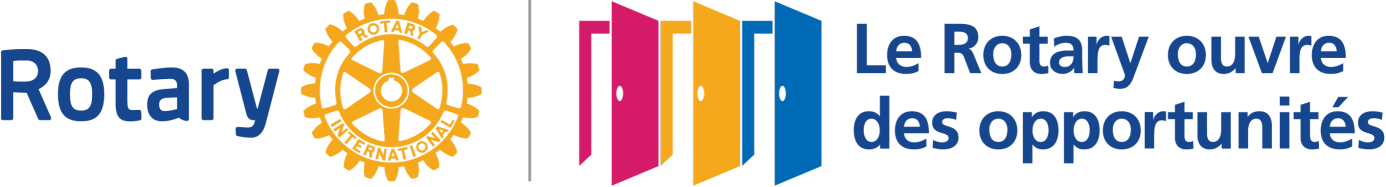 La Commission Communication
LES MOYENS et L’EVALUATION ANNUELLE :
Ils sont développés dans le cadre de la Commission
26
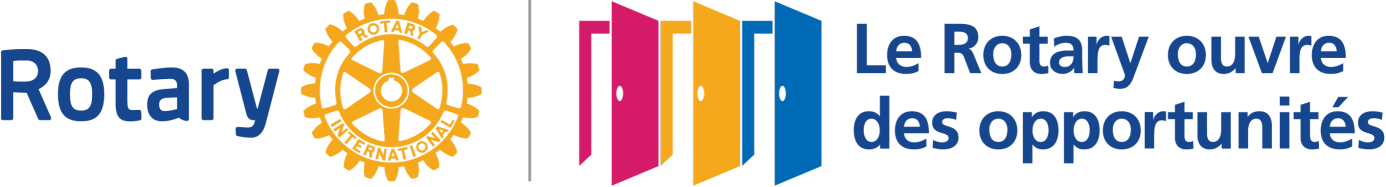 La Commission Formation 
LES OBJECTIFS :
Mettre en place des formations pour les présidents élus et pour leurs équipes dans le but qu’ils disposent, à leur issue, d’un plan d’action pour leur année via Rotary club Central , d’un tutoriel et d’une fiche préparatoire de leur plan d’action pour leur année de présidence .
Mettre en œuvre  des formations comportementales en développant le Leadership par le RYLA et l’IRL
27
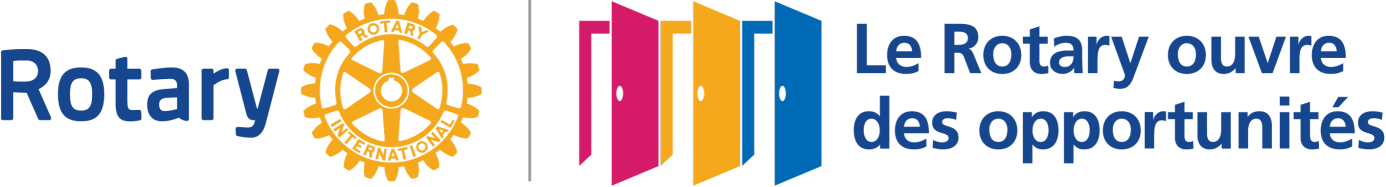 La Commission Formation 
LES MOYENS et L’EVALUATION ANNUELLE :
Ils sont développés dans le cadre de la Commission
28
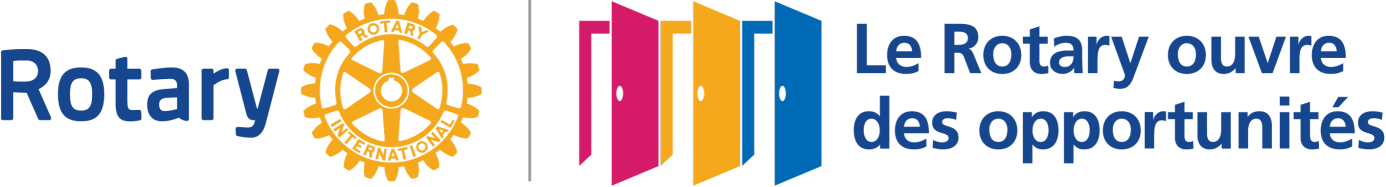 Les OBJECTIFS de ce PLD
Théme de l’année:
Environnement et Jeunesse 
 cela doit répondre à 5 objectifs majeurs :
Atteindre un objectif de 2350 membres au niveau du district (dans les 2 ans)
Inciter les clubs a augmenter leur implication (collecte de fonds, nbre de membres participants…) dans leurs actions à hauteur de Plus 10 % 
Augmenter la présence du Rotary dans les médias de plus 10 % 
Faire Rayonner le Rotary auprès des jeunes ,des professionnels , des collèges et lycées. Favoriser les liens Rotaract ,Rotary.
Donner une vision internationale: 95% de nos clubs doivent avoir un club contact
29